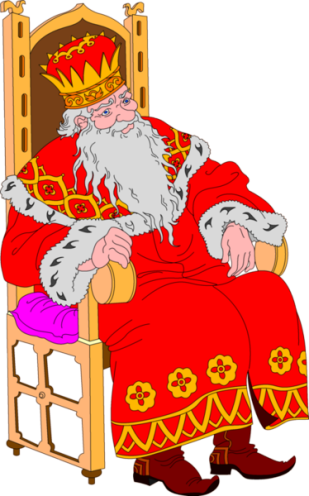 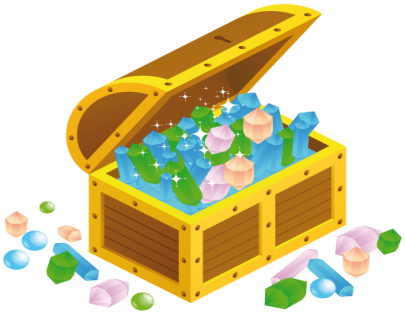 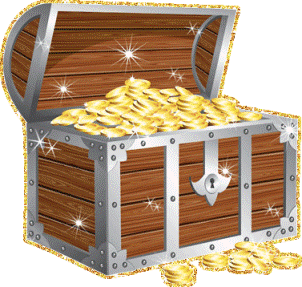 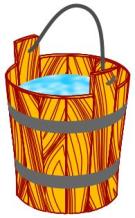 Тема урока:ВОДА – самое великое  чудо
Повторяй! Не зевай!
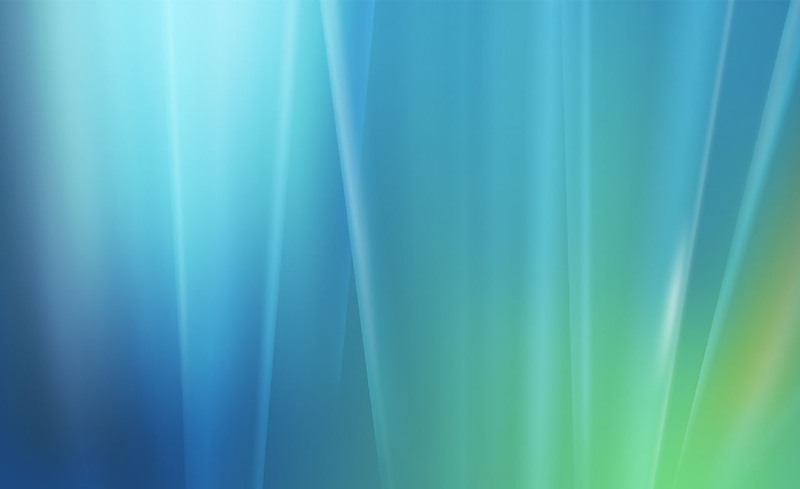 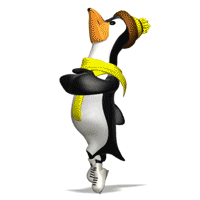 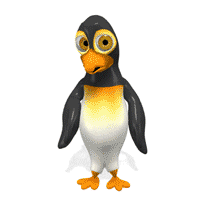 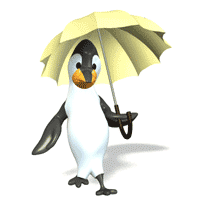 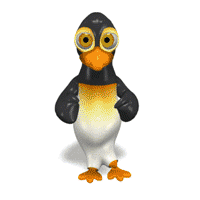 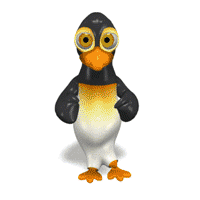 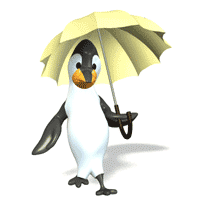 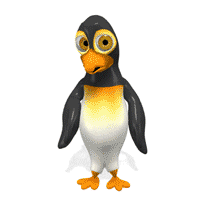 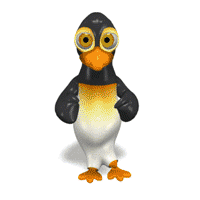 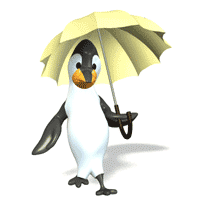 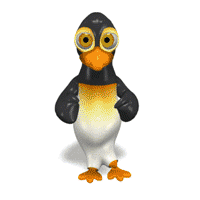 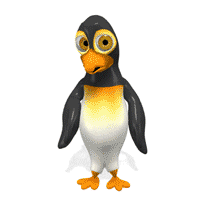 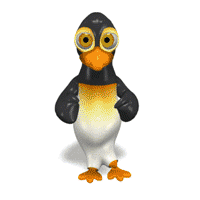 До  встречи!
,
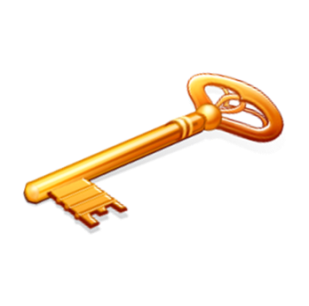 Д И
,
ЛЮДИ
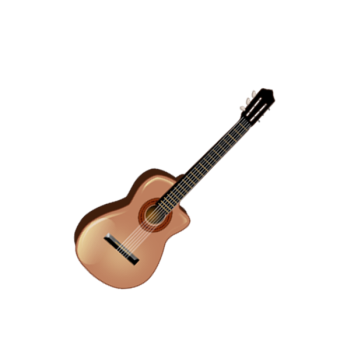 ,,,
Е
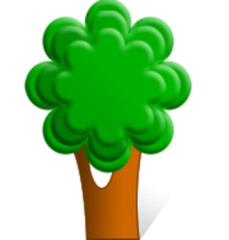 Б
,
БЕРЕГИТЕ
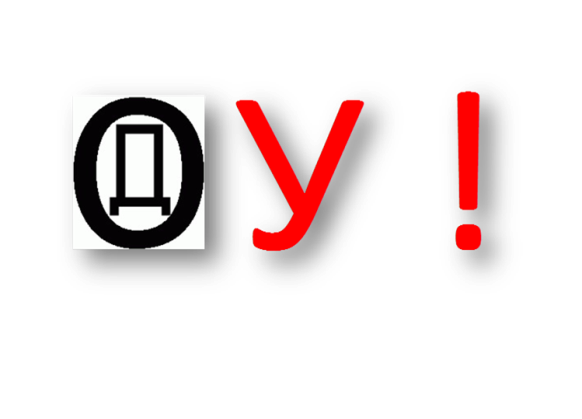 ВОДУ  !
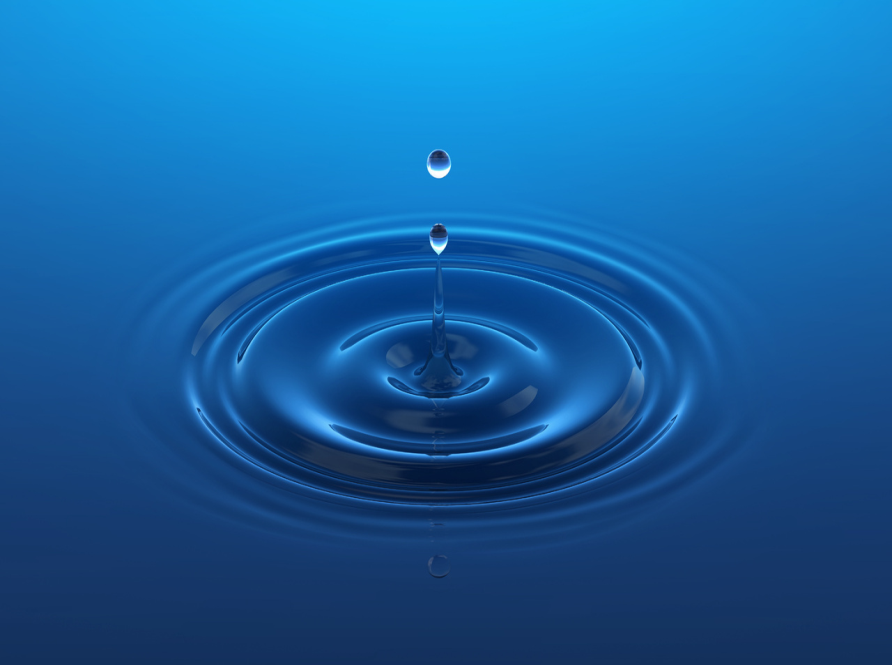 Люди, берегите воду!
РЕЗУЛЬТАТ ВАШЕЙ РАБОТЫ
МОЛОДЦЫ!